5G: What Architecture to Serve Vertical Industries?
Prof. Christoph Thuemmler, PhD
Edinburgh Napier University, Edinburgh, UK
School of Computing
c.thuemmler@napier.ac.uk
IEEE International Conference on Communications 21-25 May 2017 // Paris // France
IEEE ICC'17: Bridging People, Communities, and Cultures, http://icc2017.ieee-icc.org
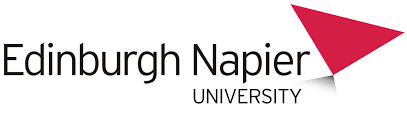 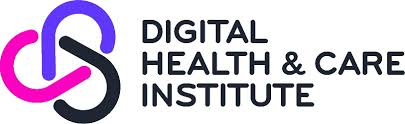 C.Thuemmler, IEEE ICC '17
What are the most important requirements for the future digital business models in your industrial sector and how do they impact future connectivity systems ?
Scalability - to allow for rapid upscaling with regards to device numbers per square meter but also increase in granularity. Allow for customization and co-creation / co-design.
Resilience - vital for “Critical Infrastructures”. Privacy, security, trust.
Orchestration – to allow for multi-domain orchestration on IT and application level. Service aggregation among different providers (for example pharmaceutical industries, care providers, health insurers, telcos)
Network slicing - Service aggregation between different network slices, network slice as a business model, network slices to support open markets and guarantee choice for users and consumers. Guaranteed QoS and SLA
Low latency – Driver monitoring, social robotics, medical robotics
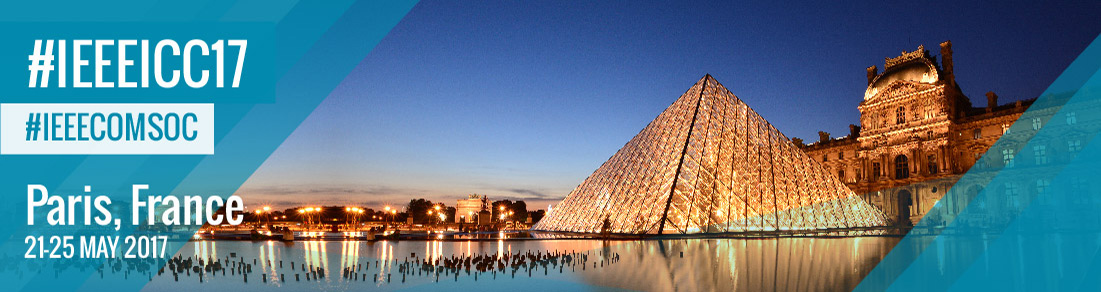 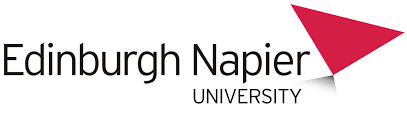 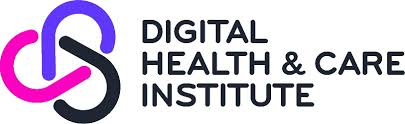 C.Thuemmler, IEEE ICC '17
How do you see that 5G can address requirements from vertical sectors better than existing and planned evolutions of 4G/LTE ?
Multi-domain orchestration and service aggregation vital for virtualization of care. Care will be delivered more and more outside the hospitals. 
In health it’s not going to be any more what network provider are comfortable with – it will be what the customer / end-user is comfortable with (end-user empowerment, GDPR, 
Social robotics will require low latency which cannot be delivered by 4G LTE
Requirement to connect far more devices per square meter 
Extension of the spectrum (28, 29, 37 GHz)
Integration of LPWA
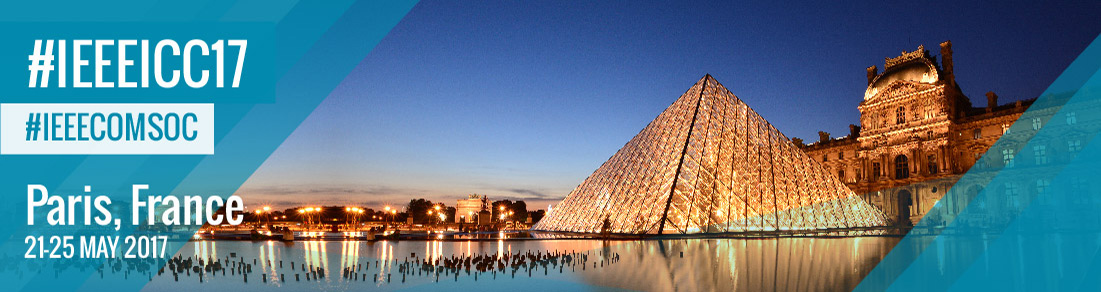 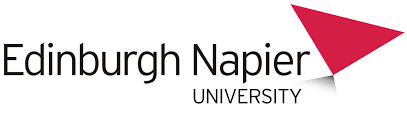 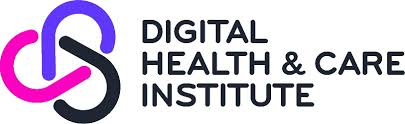 C.Thuemmler, IEEE ICC '17
What are the main architectural impacts of vertical use cases on 5G architecture
Reduce burden on core network
Gain detailed insight in SDN / NFV functional requirements (separation of data and transport plane in multi-edge-cloud environments)
Boosting distribution and parallelization
Enhancing intelligence and processing power in the network
Enhancing and re-enforcing bi-directional security concepts (to prevent DDOS and ransom threats)
Offer alternatives to OTT (QoS, SLA, data owner control)
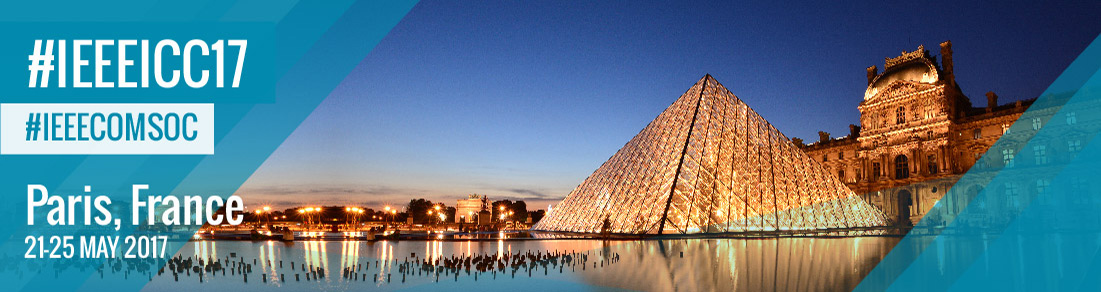 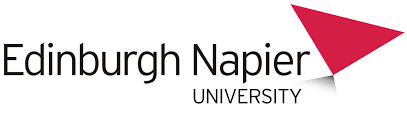 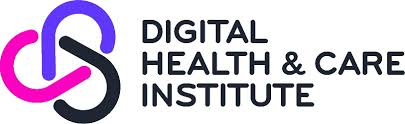 C.Thuemmler, IEEE ICC '17
Is slicing the right answer to serving vertical use cases? How should we define slicing at 3G PP SA level
Slicing may be a viable and extremely beneficial model to support the ongoing, global changes in the health domain (hospital and specialist focused model vs. distributed, patient centered care model)
5G Health Association is currently under discussion and might be instrumental to formulate a set of requirements with a conceptual focus (SA WG1). This might then be turned into a definition based on purpose, quality and quantity. Network slicing is likely to be a cross cutting topic TSG SA Plenary – TSG SA WG6
There are ongoing 3GPP activities (Siemens) which might be instrumental to this.
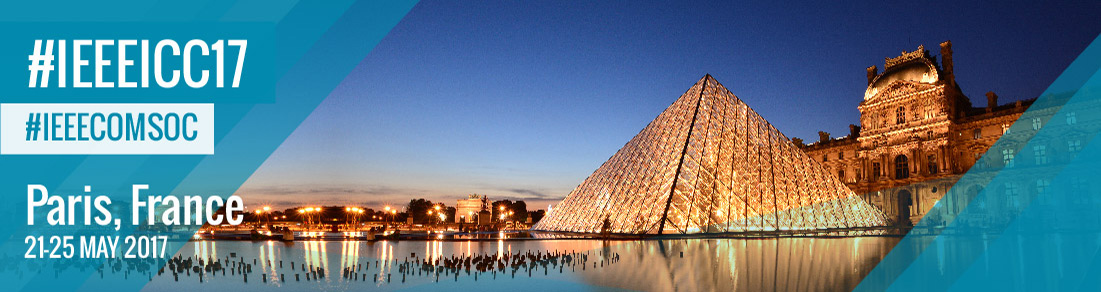 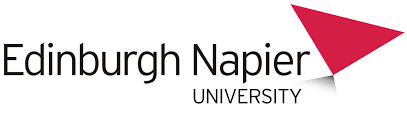 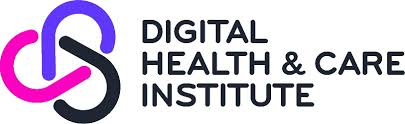 C.Thuemmler, IEEE ICC '17
How existing frameworks (e.g. ETSI MANO, ETSI-NFV) need to evolve to serve vertical applications?
User centricity
Allow for co-creation and co-design
Allow for (informal) representation of verticals
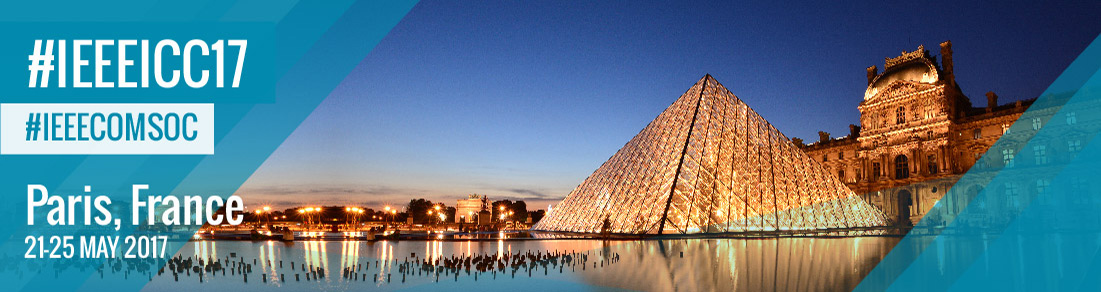 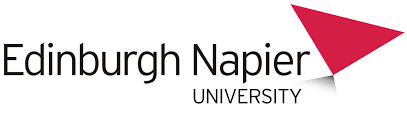 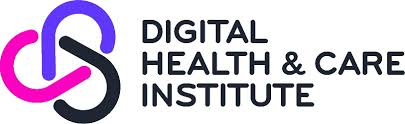 C.Thuemmler, IEEE ICC '17